ParallelgebondenBoeket
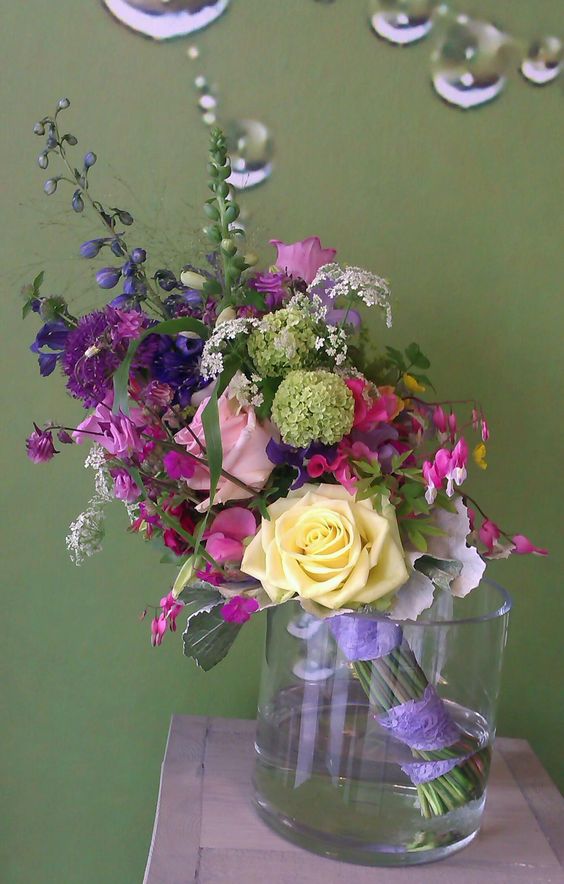 Parallel gebonden boeket
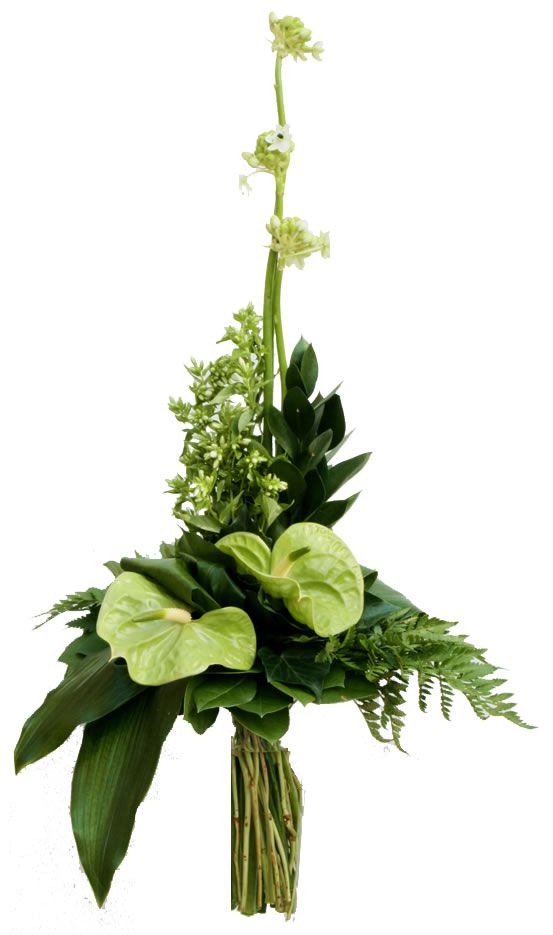 Parallel gebonden boeket
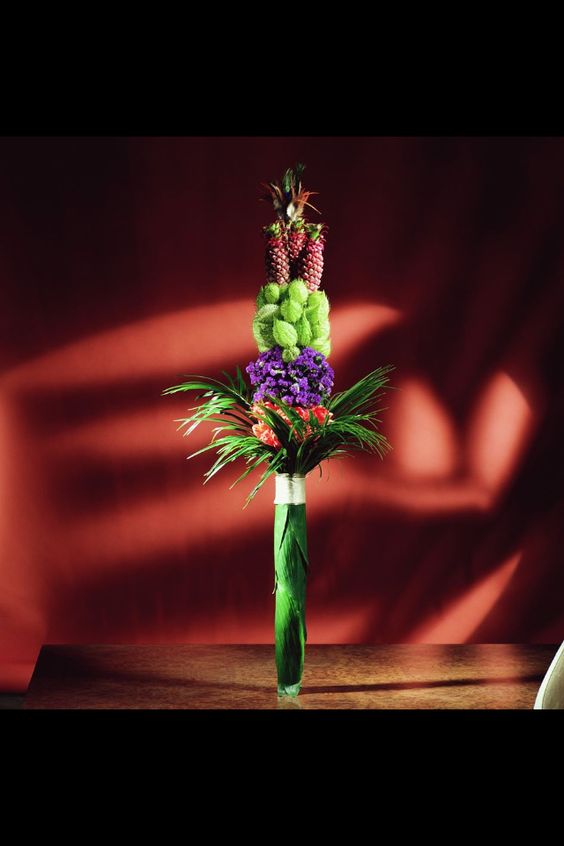 Parallel gebonden boeket